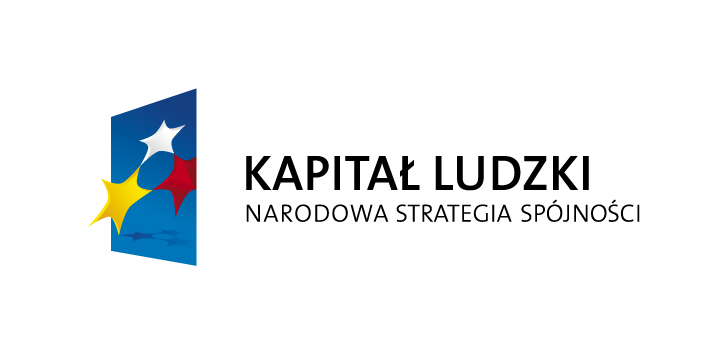 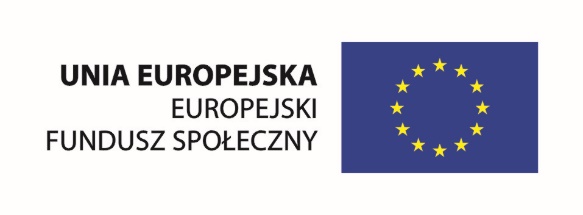 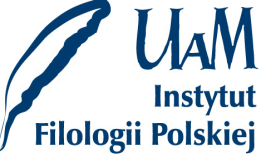 Projekt współfinansowany przez Unię Europejską w ramach Europejskiego Funduszu Społecznego
Przekład a problem autorstwa

Prezentacja współfinansowana przez Unię Europejską w ramach Europejskiego Funduszu Społecznego
Projekt nr PO KL 04.01.01-00-029/09 pt.„Dostosowanie modelu kształcenia studentów filologii polskiej do wyzwań współczesnego rynku pracy (ze szczególnym uwzględnieniem rozwoju kompetencji informatycznych oraz informacyjno medialnych)”. 
Wydział Filologii Polskiej i Klasycznej UAM w Poznaniu
PRAWO AUTORSKIE
Art. 1. 1. Przedmiotem prawa autorskiego jest każdy przejaw działalności twórczej o indywidualnym charakterze, ustalony w jakiejkolwiek postaci, niezależnie od wartości, przeznaczenia i sposobu wyrażenia (utwór).
Ustawa o prawie autorskim i prawach pokrewnych
Art. 2. 1. Opracowanie cudzego utworu, w szczególności tłumaczenie, przeróbka, adaptacja, jest przedmiotem prawa autorskiego bez uszczerbku dla prawa do utworu pierwotnego. 
2. Rozporządzanie i korzystanie z opracowania zależy od zezwolenia twórcy utworu pierwotnego (prawo zależne), chyba że autorskie prawa majątkowe do utworu pierwotnego wygasły. W przypadku baz danych spełniających cechy utworu zezwolenie twórcy jest konieczne także na sporządzenie opracowania. 
3. Twórca utworu pierwotnego może cofnąć zezwolenie, jeżeli w ciągu pięciu lat od jego udzielenia opracowanie nie zostało rozpowszechnione. Wypłacone twórcy wynagrodzenie nie podlega zwrotowi. 
4. Za opracowanie nie uważa się utworu, który powstał w wyniku inspiracji cudzym utworem. 
5. Na egzemplarzach opracowania należy wymienić twórcę i tytuł utworu pierwotnego.
UTWÓR
Utworem jest każdy przejaw działalności twórczej o indywidualnym charakterze, ustalony w jakiejkolwiek postaci, niezależnie od wartości, przeznaczenia i sposobu wyrażenia.
Utworem opublikowanym jest utwór, który za zezwoleniem twórcy został zwielokrotniony i którego egzemplarze zostały udostępnione publicznie.
Utworem rozpowszechnionym jest utwór, który za zezwoleniem twórcy został w jakikolwiek sposób udostępniony publicznie.
Zgodnie z przepisami ustawy o prawie autorskim i prawach pokrewnych, utworem jest każdy przejaw działalności twórczej o indywidualnym charakterze, ustalony w jakiejkolwiek postaci (art. 1 ustawy). Co należy rozumieć pod pojęciem ustalenia? Otóż nic innego, jak wyrażenie – przeniesienie czegoś ze sfery myśli, pomysłu – mówiąc krótko – z głowy do świata realnego. Nie musi to być od razu wykonywanie i tworzenie czegoś w ostatecznej formie, ale wystarczy np. tylko opowiedzieć komuś o pomyśle, coś napisać, wygłosić, streścić, naszkicować, zarysować itp.
UTWÓR INSPIROWANY
Nie jest opracowaniem cudzego utworu, jest samodzielnym utworem stworzonym w wyniku pobudki dostarczonej przez inny utwór. Niezależnie od tego, czy prawa do utworu inspirującego wygasły, autor utworu inspirowanego ma do niego pełnię praw i może z niego korzystać bez zgody twórcy utworu inspirującego.
Przykładowy problem:
czy „swobodne tłumaczenie” wiersza-pierwowzoru jest opracowaniem czy samodzielnym utworem? Czy rozporządzanie takim tekstem wymaga zgody twórcy pierwowzoru?
(np. „imitacje” Roberta Lowella)
PRAWA ZALEŻNE
Zezwolenie twórcy utworu pierwotnego jest niezbędne do rozporządzania i korzystania z opracowania.
Zgoda nie jest potrzeba w przypadku, gdy autorskie prawa majątkowe do utworu pierwotnego wygasły.
Twórca utworu pierwotnego może cofnąć zezwolenie, jeżeli w ciągu pięciu lat od jego udzielenia opracowanie nie zostało rozpowszechnione.
Za opracowanie nie uważa się utworu, który powstał w wyniku inspiracji cudzym utworem.
Przykładowy problem:
Czy Finneganów tren K. Bartnickiego to „opracowanie” (przekład) Finnegans Wake J. Joyce’a, czy utwór inspirowany tym dziełem?
Was he pitssched for an ensemple as certain have dognosed of him against our seawall by Rurie, Thoath and Cleaver, those three stout sweynhearts, Orion of the Orgiasts, Meereschal Mac-  Muhun, the Ipse dadden, product of the extremes giving quotidients to our means, as might occur to anyone, your brutest layaman with the princest champion in our archdeaconry, or so yclept from Clio’s clippings, which the chroncher of chivalries is sulpicious save he scan, for ancients link with presents as the human chain extends, have done, do and will again as John, Polycarp and Irenews eye-to-eye ayewitnessed and to Paddy Palmer
Czy wyszedł za przykład zgodnie z deognozą tych co psieczuli go spoza muru morza gdzie Rurie, Thoath i Cleaver, trójca silnych swenoharców Orion Orgiastów, Meereschal MacMuhun tenże, Ipse dadden, ile razy ile czynionych ekstremów na poczet naszego co średniego, co każdemu mogłoby się przydarzyć, najbrutniejszy wasz leoman i princenniejszy wojownik naszej archidiakonii, czy może sklepiony z krawków Klio, którym kronikarz kwietności rycerstwa nie się wierzy chybaby mógł sulpić już na nich samoócz, anteżytnych lep z przytomnością, hol człowieczej egzystencji, którzy łączyli się, łączą i odnowy złączą jako Jan, jako Polikarp, oko ja, oko-w-oto świadkowie jaoczni i Paddy Palmer
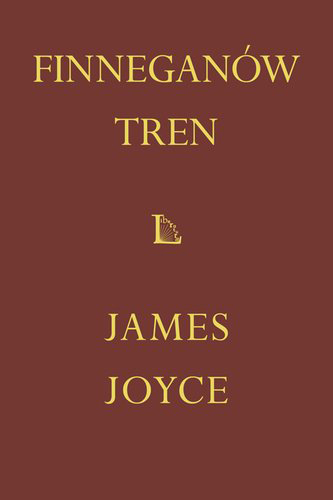 PRAWO CYTATU
Stanowi ograniczenie wyłącznego prawa autorskiego. Cytować można fragmenty utworów bądź całe utworu, o ile są one drobnych rozmiarów. Cytaty wolno przytaczać w utworach stanowiących samoistną całość, czyli tylko wówczas, jeśli samemu tworzy się utwór wolno zacytować cudze dzieło lub jego fragment. Cytować wolno tylko w zakresie uzasadnionym wyjaśnianiem, analizą krytyczną, nauczaniem lub prawami gatunku twórczości – zatem cytujemy tylko dla zobrazowania własnego przekazu. Wielkość przytoczonego fragmentu cudzego utworu także musi być adekwatna do tego celu.
Cytatów nie można modyfikować. Korzystając z cytatu należy zawsze podać autora i źródło, z którego on pochodzi. Niezachowanie któregokolwiek z warunków prawa cytatu prowadzi do naruszenia prawa autorskiego.
PROBLEMY ZWIĄZANE Z CYTOWANIEM
Jak w tekście własnym cytować fragmenty cudzych tekstów powstałych w innym języku?
tylko w oryginale
tylko w przekładzie
w oryginale, z przekładem podanym w przypisie
w przekładzie, z oryginałem podanym w przypisie
w przekładzie własnym 
w cudzym przekładzie wcześniej opublikowanym
Jak w tekście tłumaczonym podawać zawarte w nim fragmenty będące cytatami z tekstów powstałych w innych językach niż język oryginału?
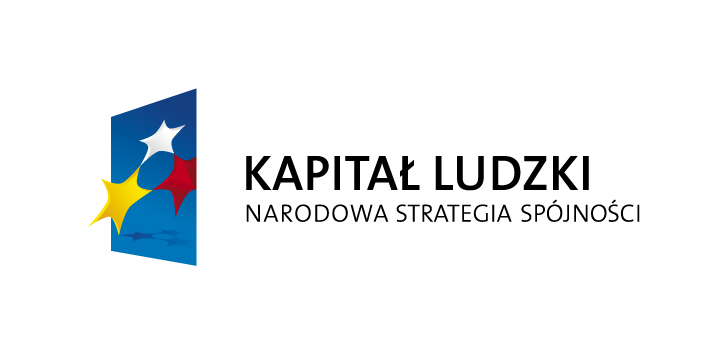 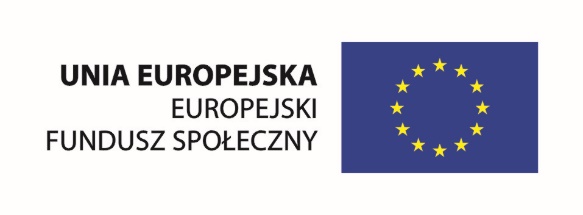 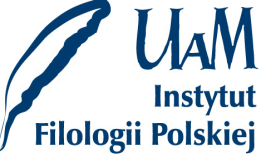 Projekt współfinansowany przez Unię Europejską w ramach Europejskiego Funduszu Społecznego
Przekład a problem autorstwa

Prezentacja współfinansowana przez Unię Europejską w ramach Europejskiego Funduszu Społecznego
Projekt nr PO KL 04.01.01-00-029/09 pt.„Dostosowanie modelu kształcenia studentów filologii polskiej do wyzwań współczesnego rynku pracy (ze szczególnym uwzględnieniem rozwoju kompetencji informatycznych oraz informacyjno medialnych)”. 
Wydział Filologii Polskiej i Klasycznej UAM w Poznaniu